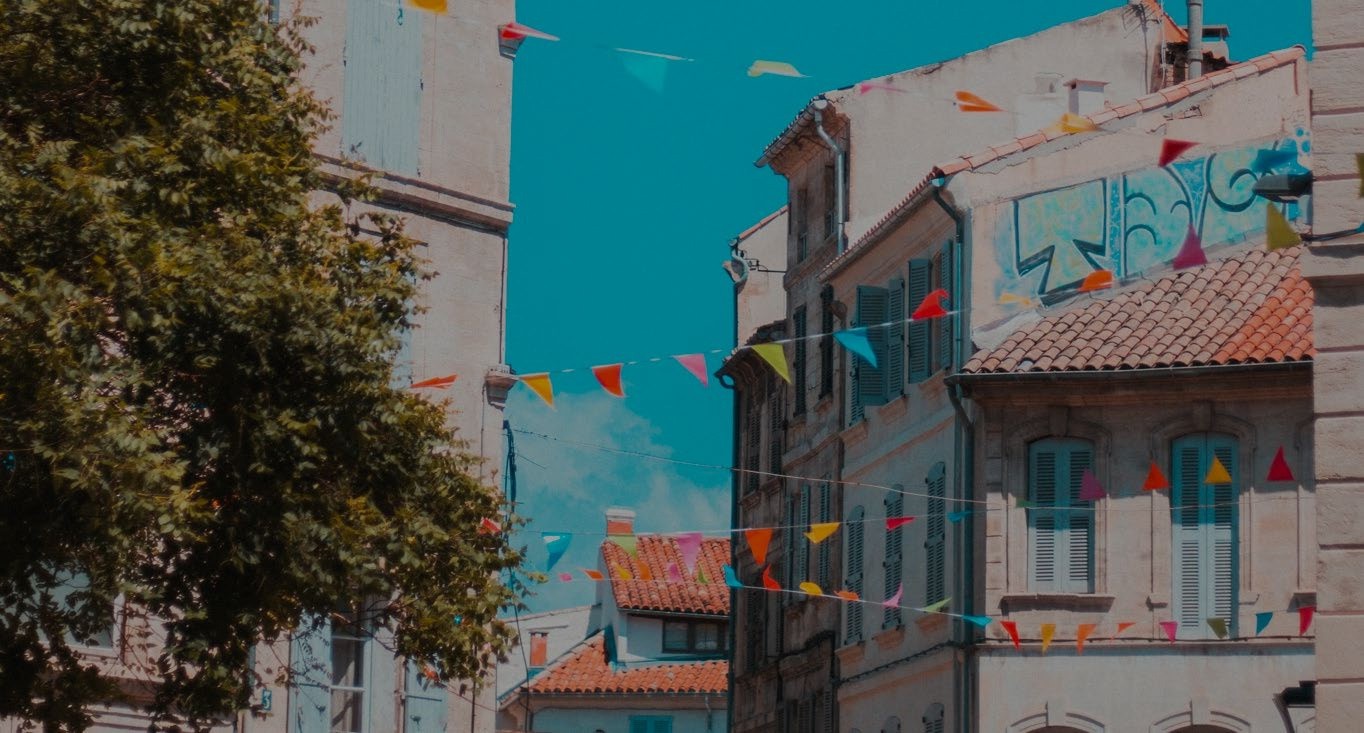 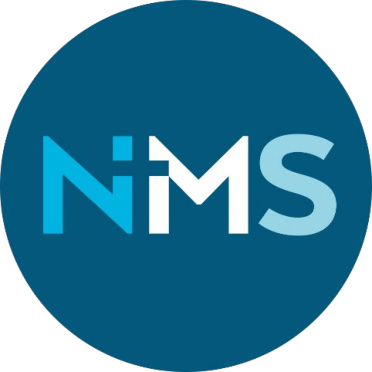 FRANKRIKE
En presentasjon av NMS sitt engasjement i landet
©SILJE LØVDAL/NMSU
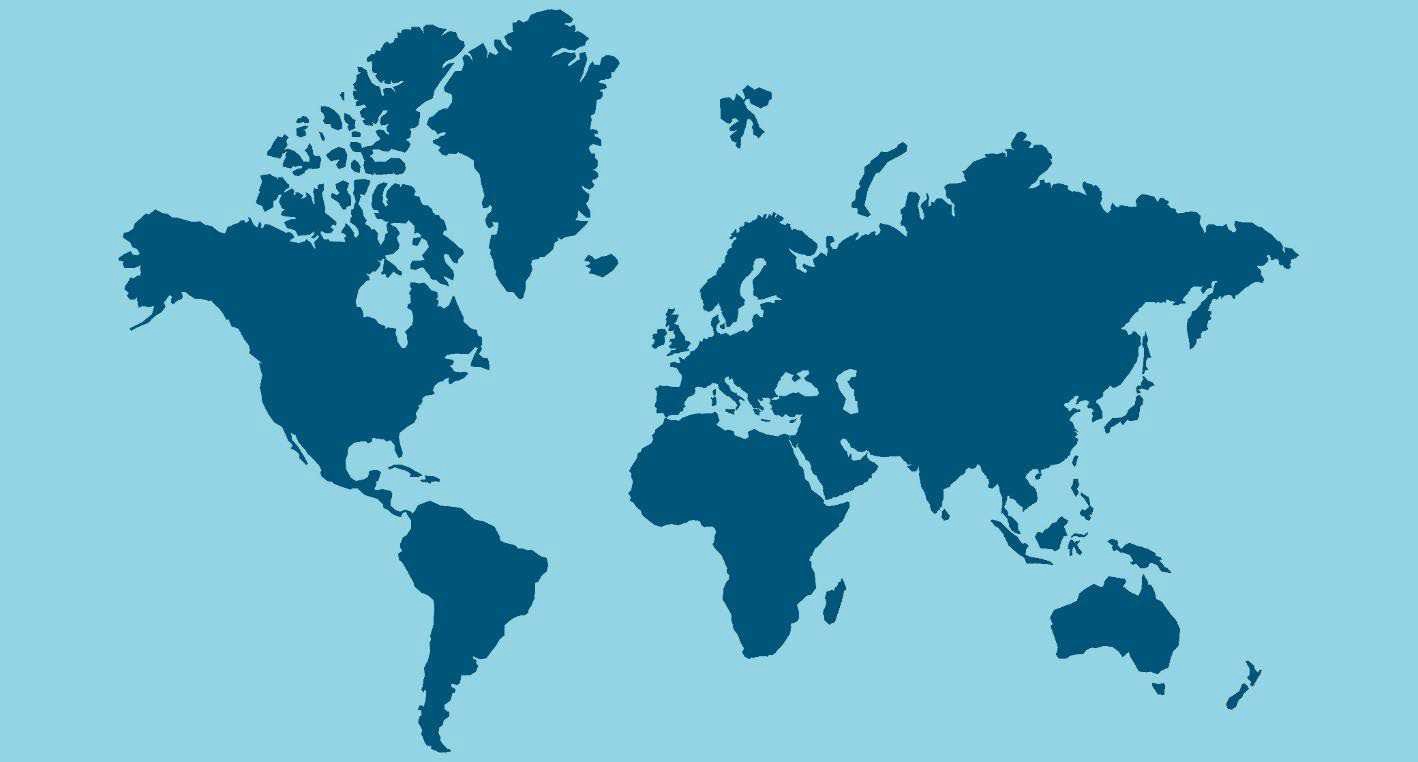 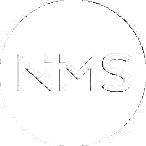 FRANKRIKE
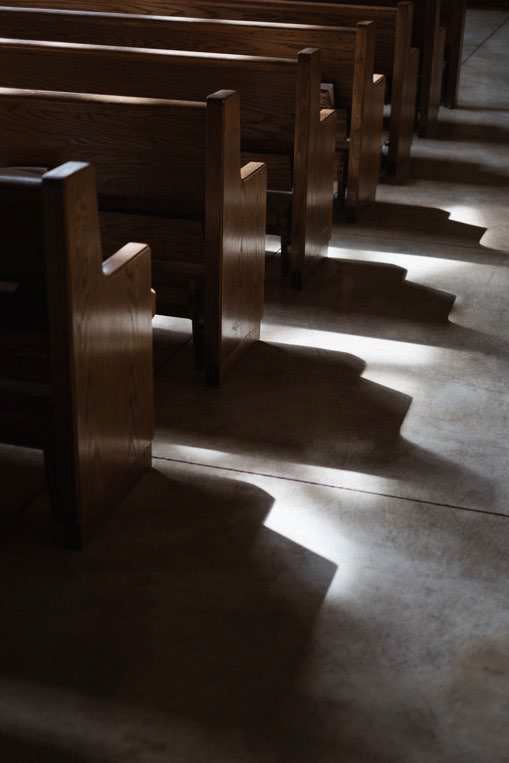 Hvorfor jobber NMS i Europa?
Europa opplever en rask sekularisering og er det eneste kontinentet i historien som har opplevd en slik avkristning innenfra.

NMS ønsker derfor å bruke sin lange erfaring, sammen med partnere fra det globale Sør hvor kirkene er i vekst, til å bringe ny misjonsinspirasjon til Europa.
©UNSPLASH
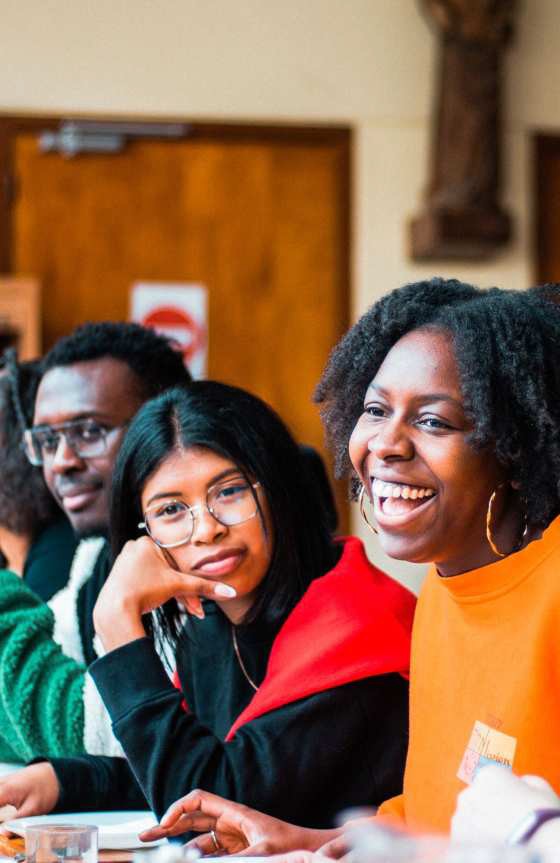 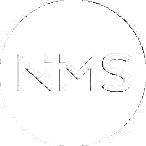 DETTE ER VI MED PÅ:
Planting av menigheter på nye steder
Ny start i eldre menigheter
Oppbygging av kristne fellesskap for ungdom
©SILJE LØVDAL/NMSU
NMS samarbeider med Den forente protestantiske kirken i Frankrike (EPUdF).
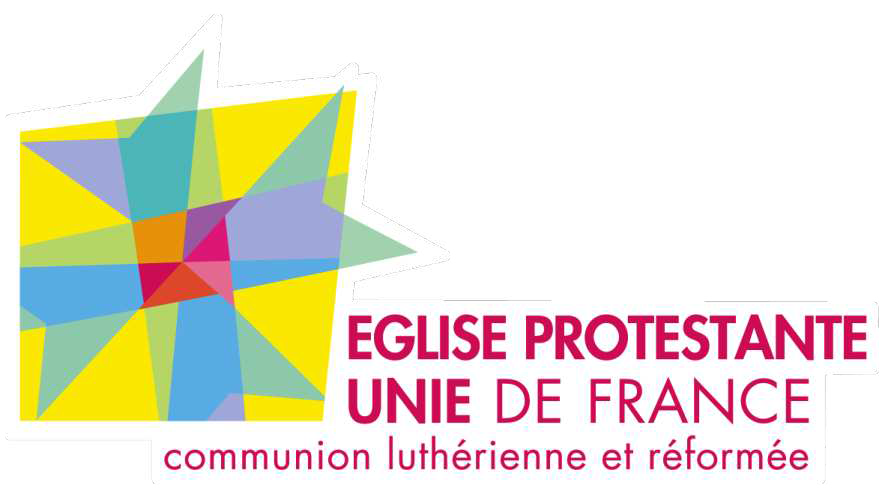 EPUdF er en sammenslåing av den reformerte og den lutherske kirken i Frankrike
©EPUdF
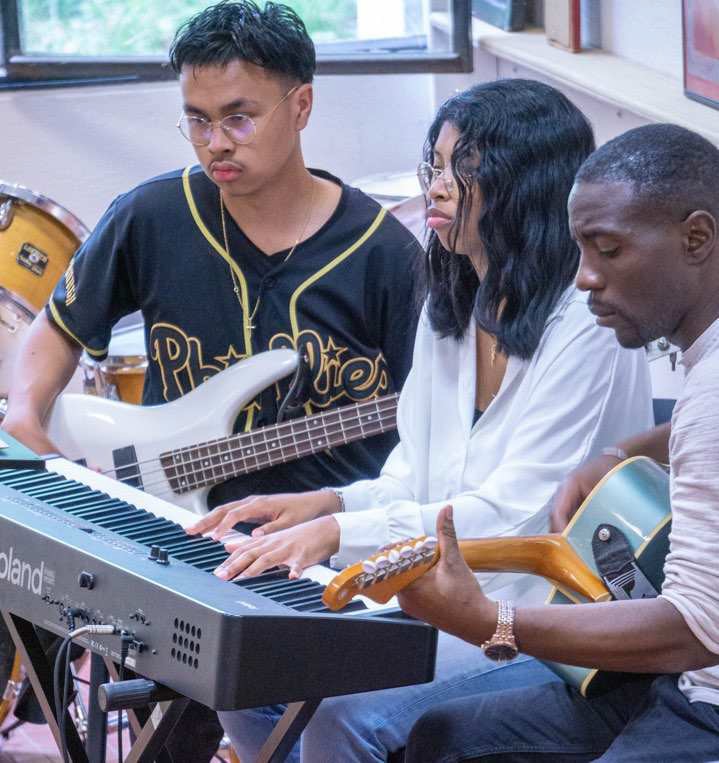 Vi	har vært med på å stifte ungdomsorganisasjonen Mission Jeunesse (MiJi).
MiJi hjelper ungdom i Paris til selv å kunne lære opp andre til å bli med i lovsangsband, bli ungdomsledere og holde andakter.
© MISSION JEUNESSE
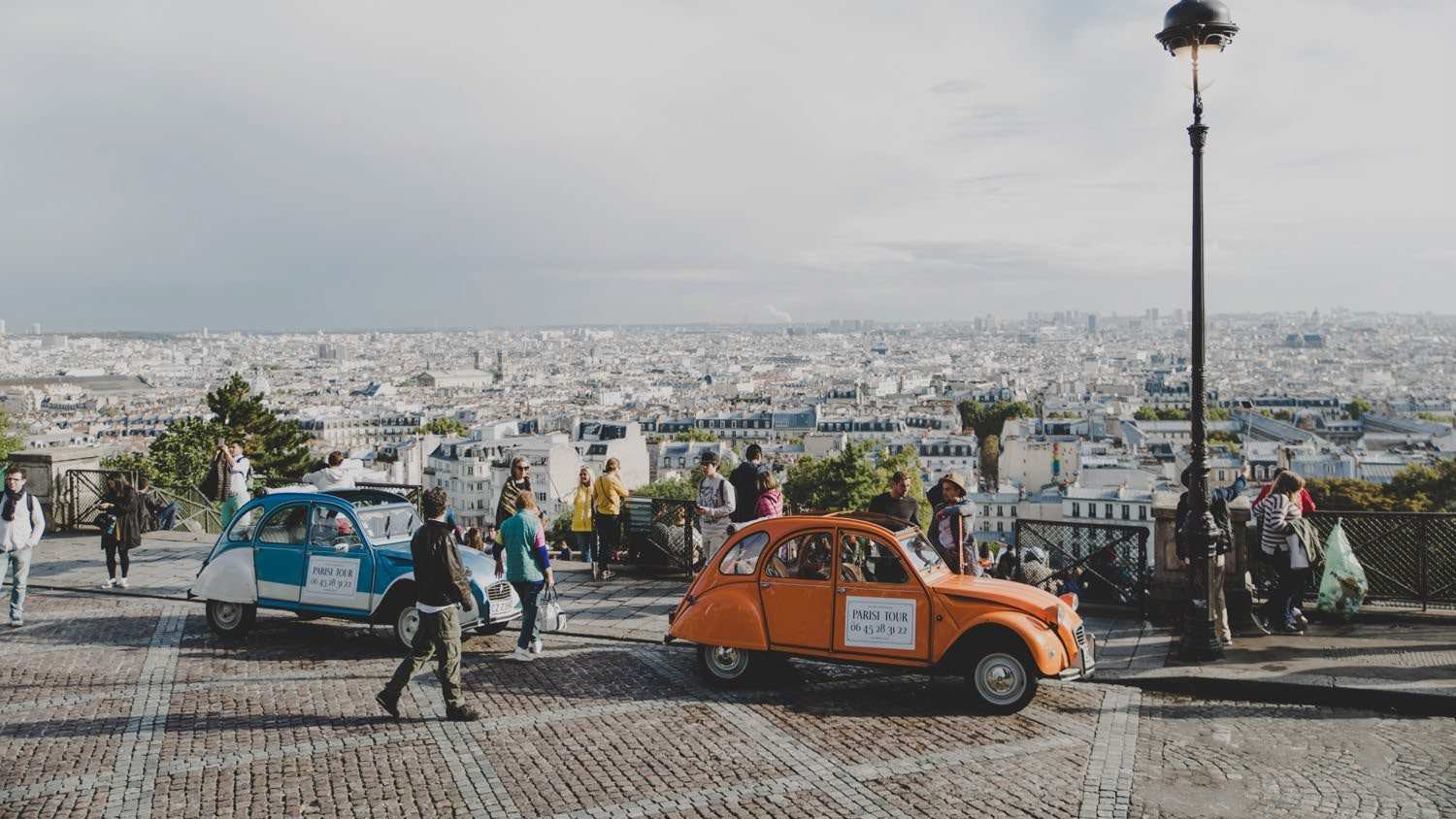 Målet er å nå ut til ungdommer og nye grupper som tidligere ikke har blitt inkludert.
©UNSSPLASH
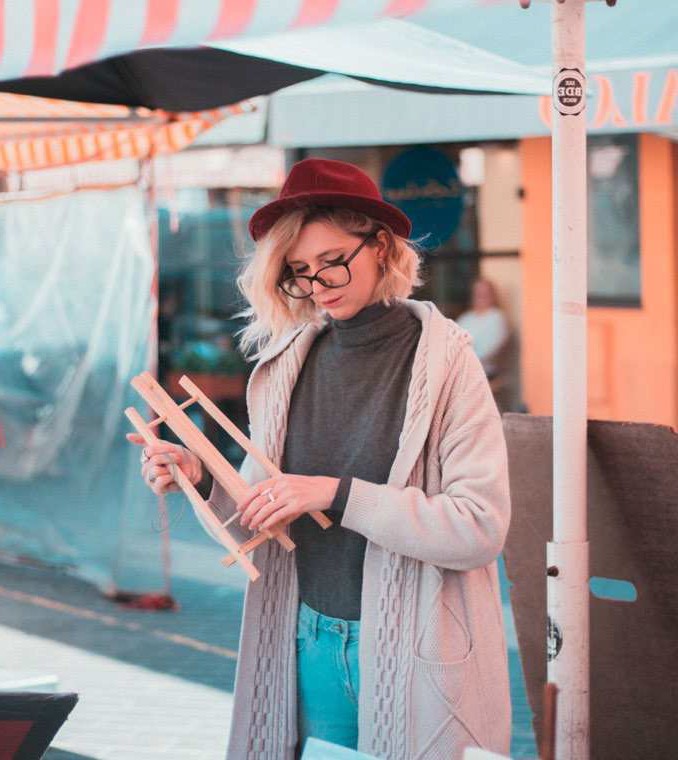 Vi sender hvert år ettåringer via Ucrew for å jobbe med barne- og ungdomsarbeid.
© SILJE LØVDAL
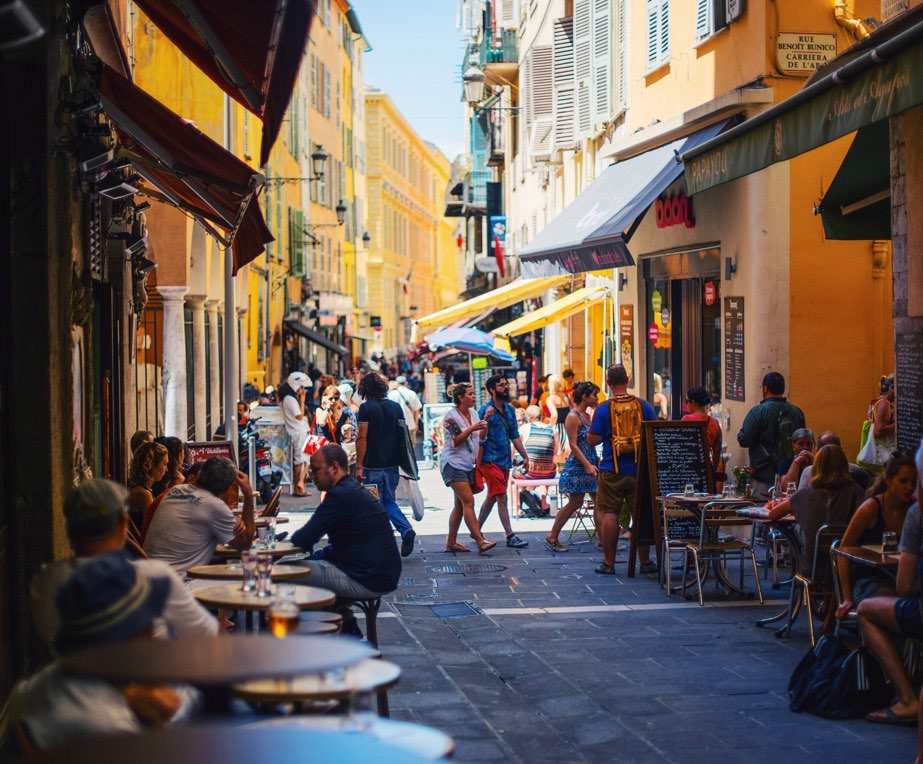 Arbeid i Pertuis
Menigheten vil bli misjonal og være en tydelig stemme i lokalsamfunnet
©UNSPLASH
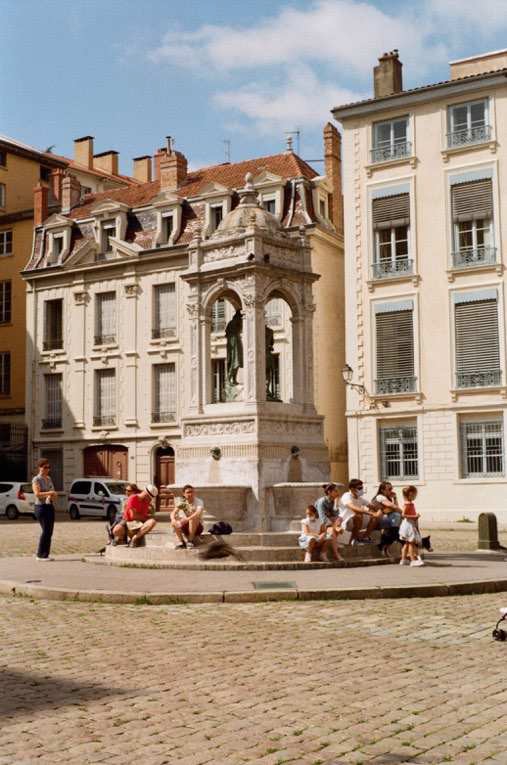 Arbeidet i Lyon og Nice
NMS starter studentmenigheter sammen med sin brasilianske partner, Missão Zero og den lokale franske kirken
@UNSPLASH
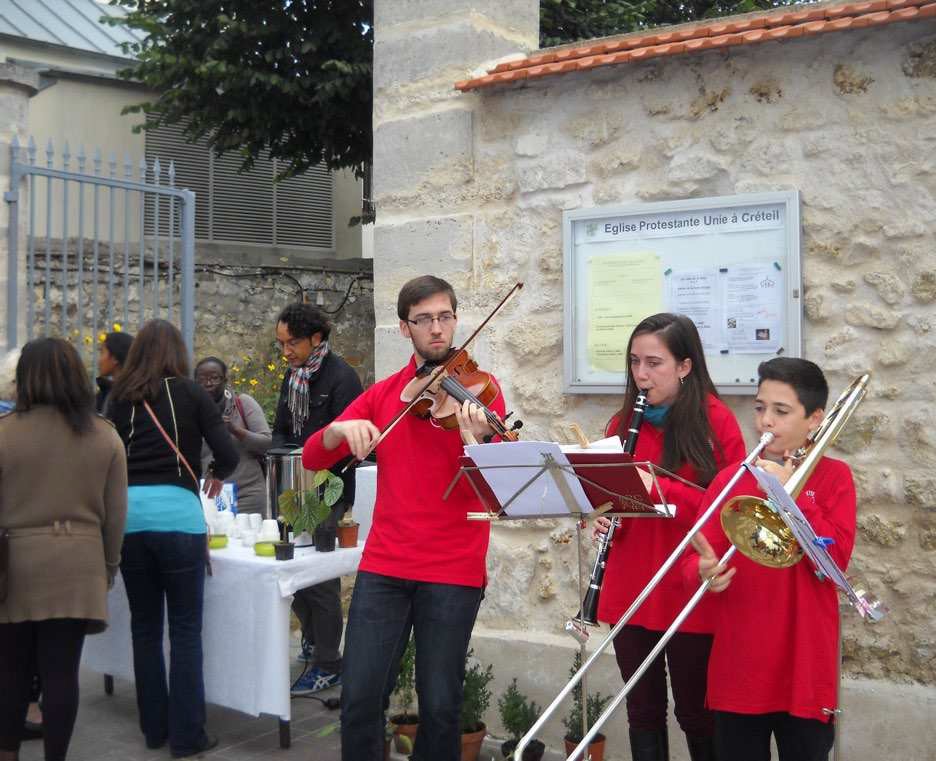 Arbeidet i Créteil
NMS har vært med og plante menighet i en forstad til Paris. Dette er nå en vanlig menighet med lokal prest
©RAFI RAKOTOVAO
Arbeidet i Champigny
Kirken får nytt bygg og ønsker å benytte muligheten til å bli misjonal
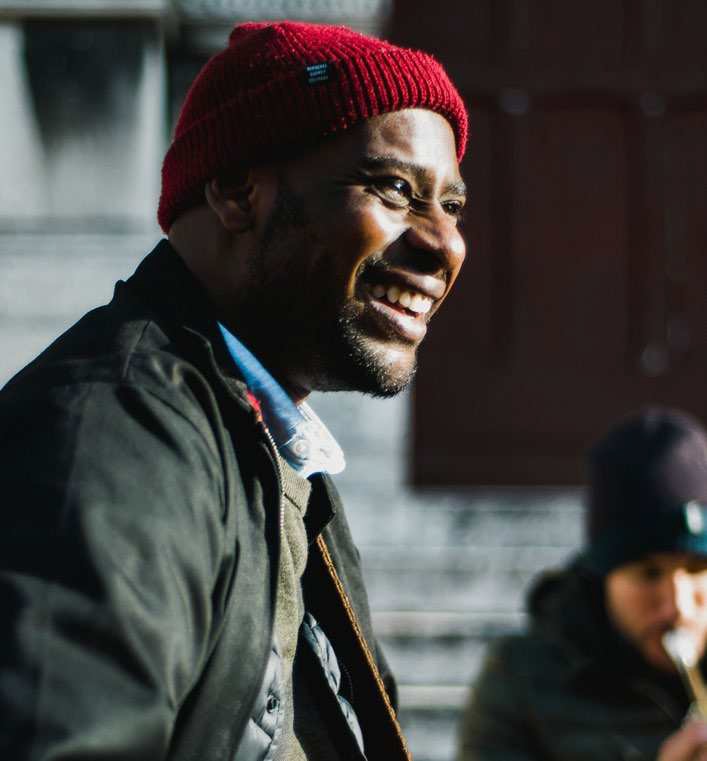 ©UNSPLASH
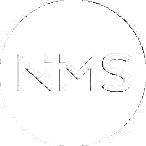 Finn historier, blogg og mer informasjon om menighetens misjonsprosjekt her:
nms.no/finndinmenighet
NMS sin visjon er
EN LEVENDE KIRKE OVER HELE JORDEN
TAKK for at du er med og bidrar til	det!
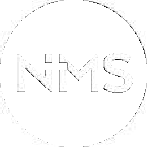 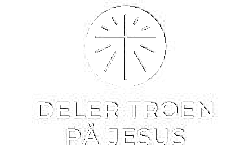 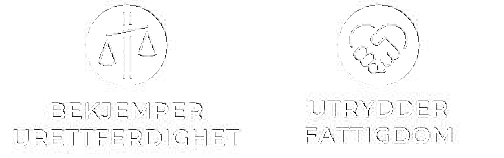 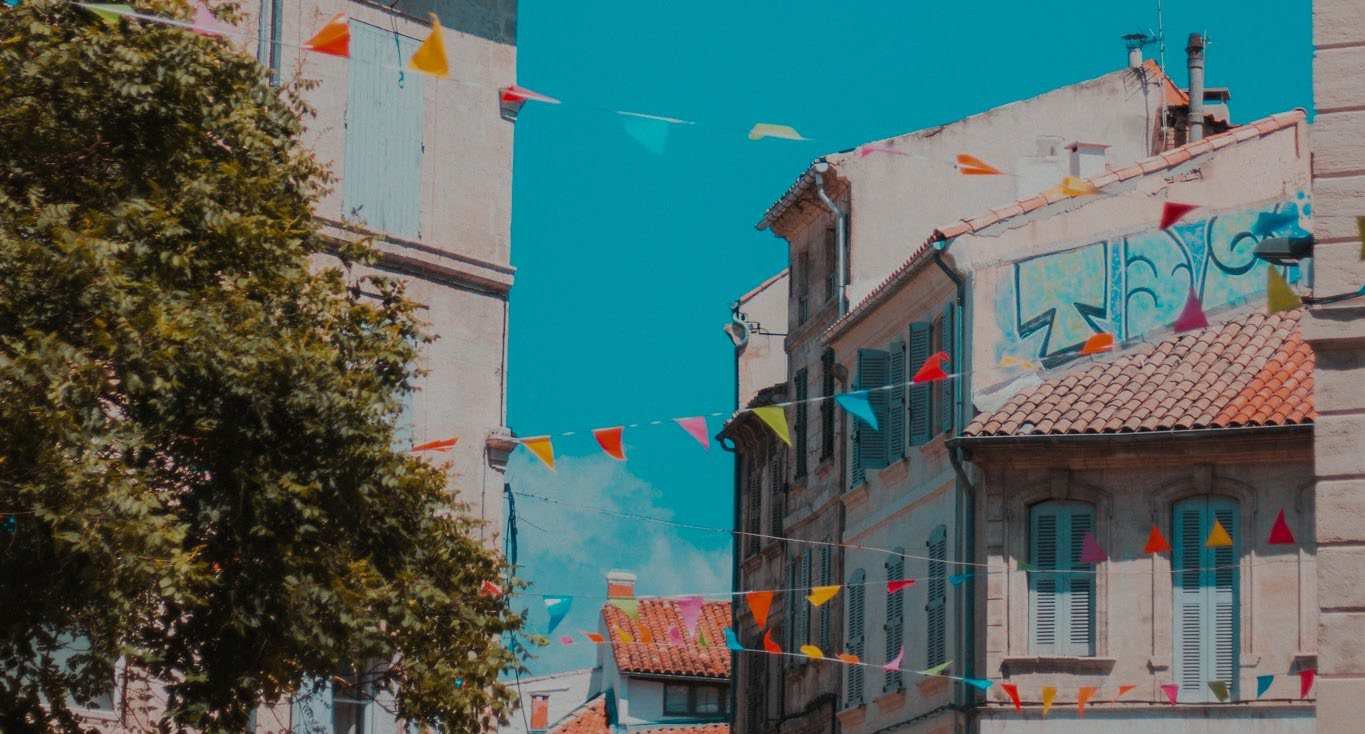 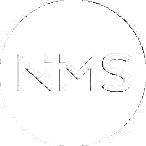 SAMMEN
forandrer
VI VERDEN!
©SILJE LØVDAL